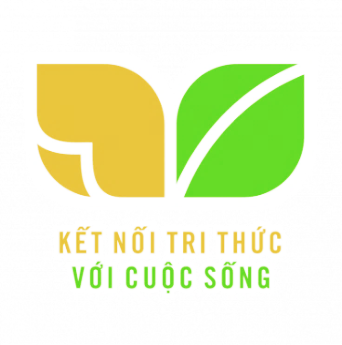 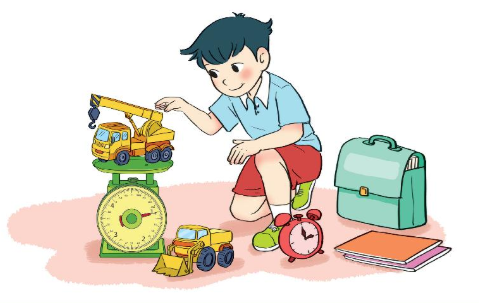 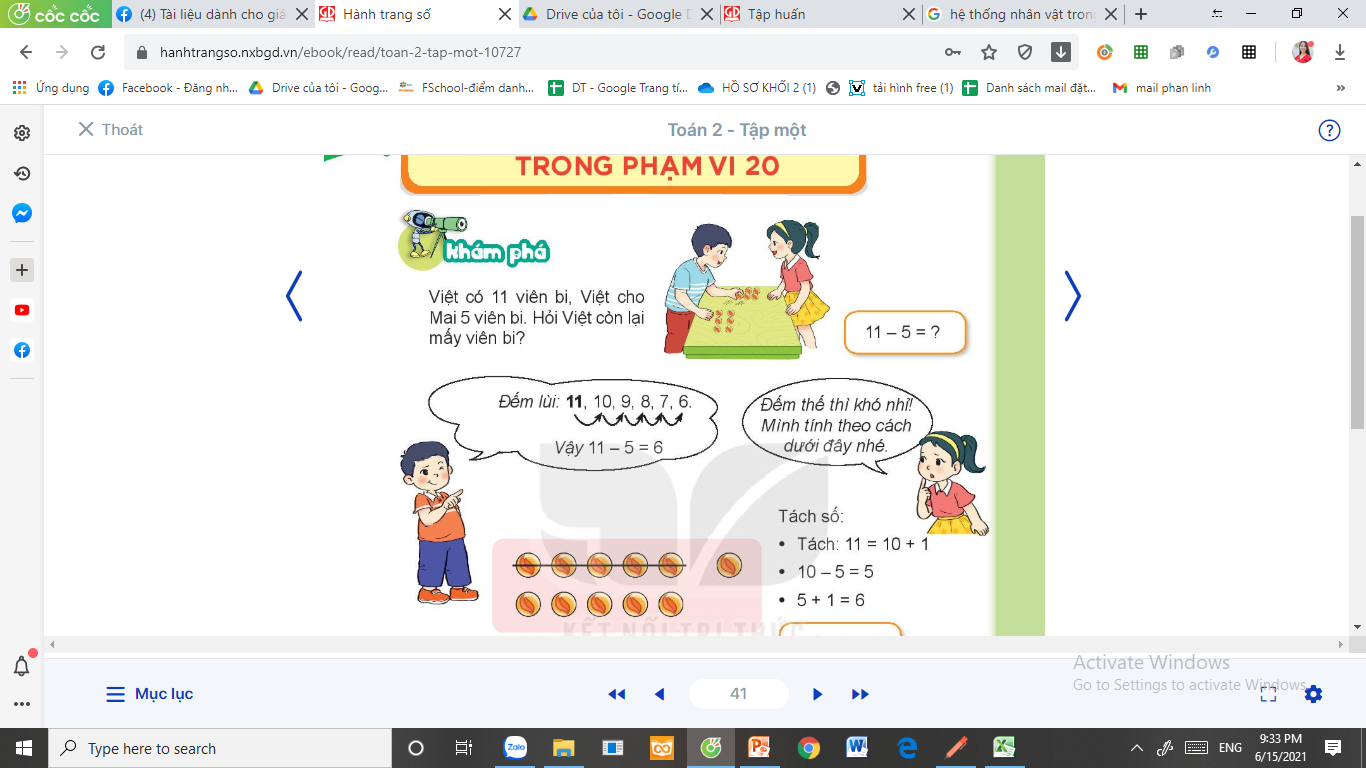 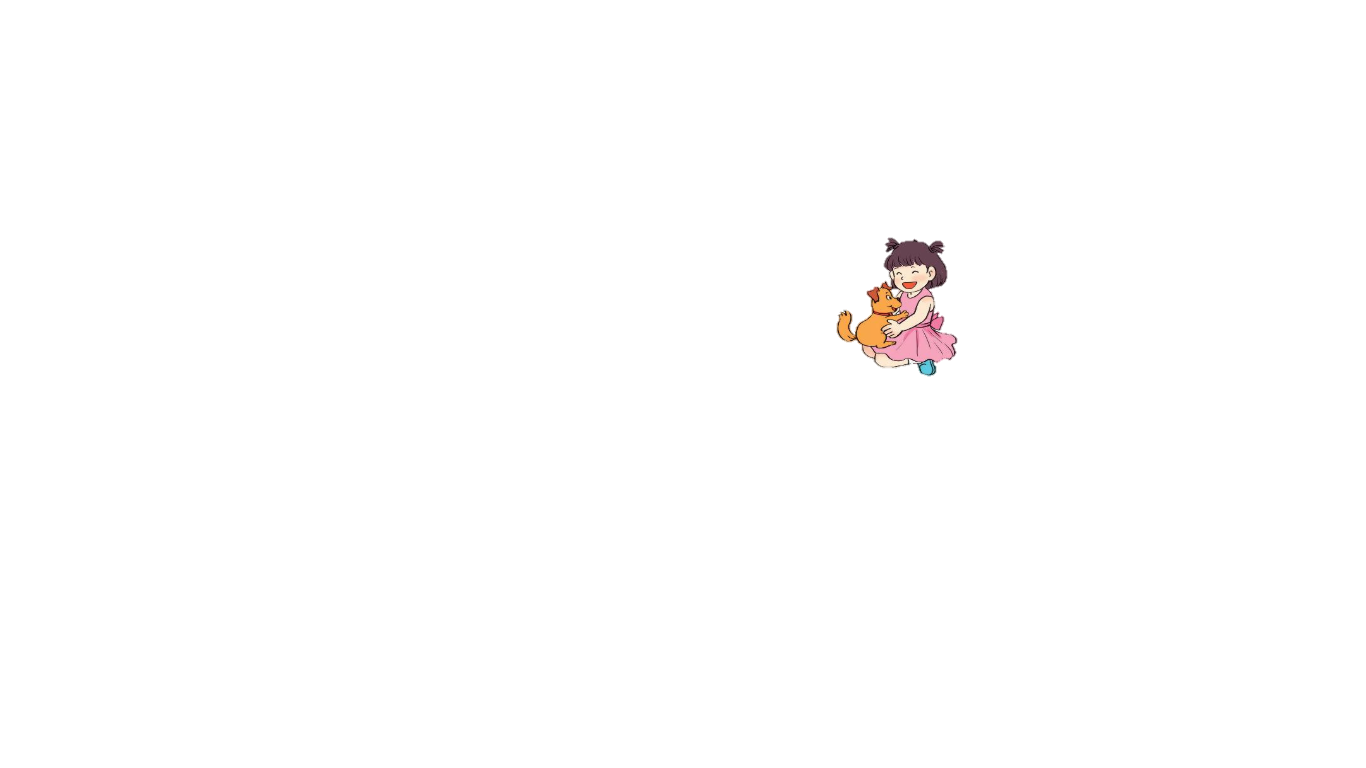 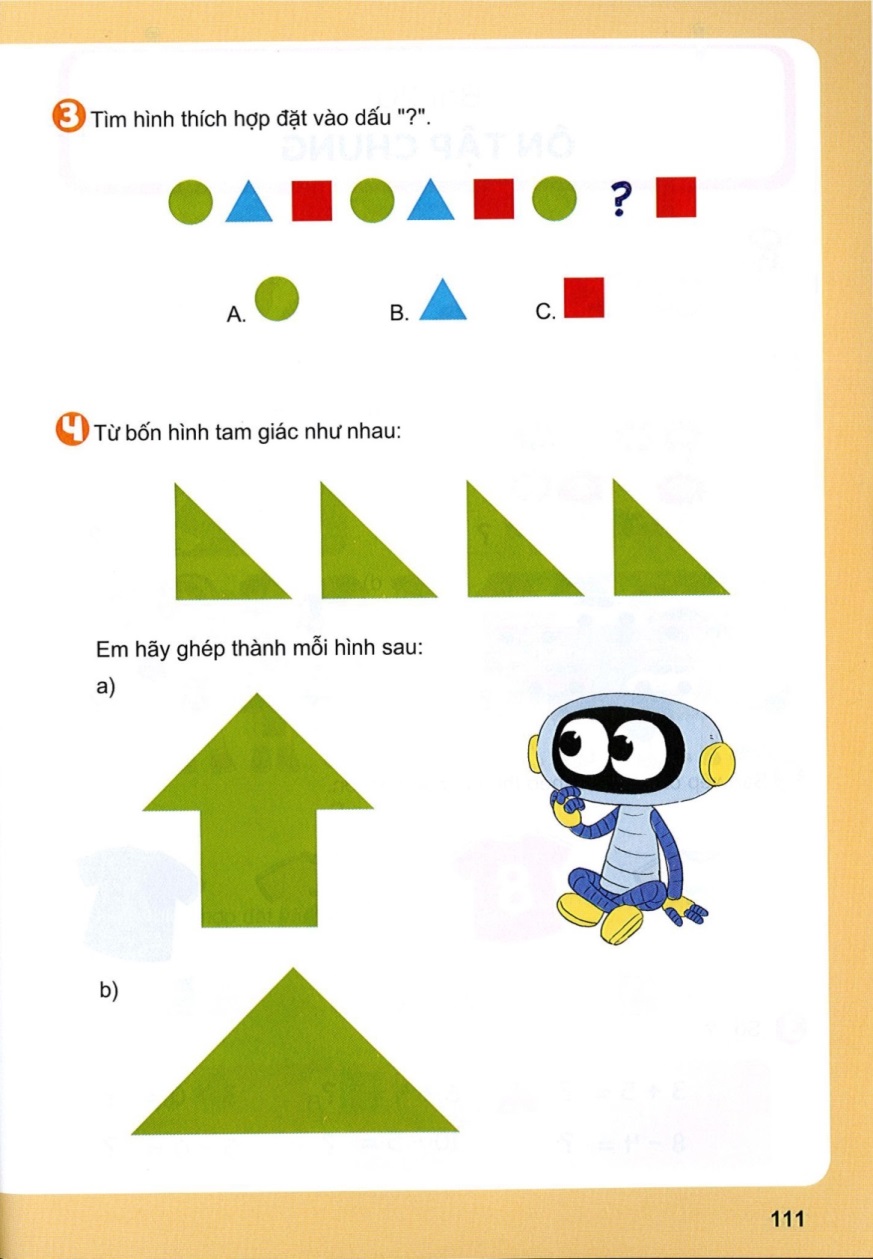 Khởi động
Hộp quà may mắn
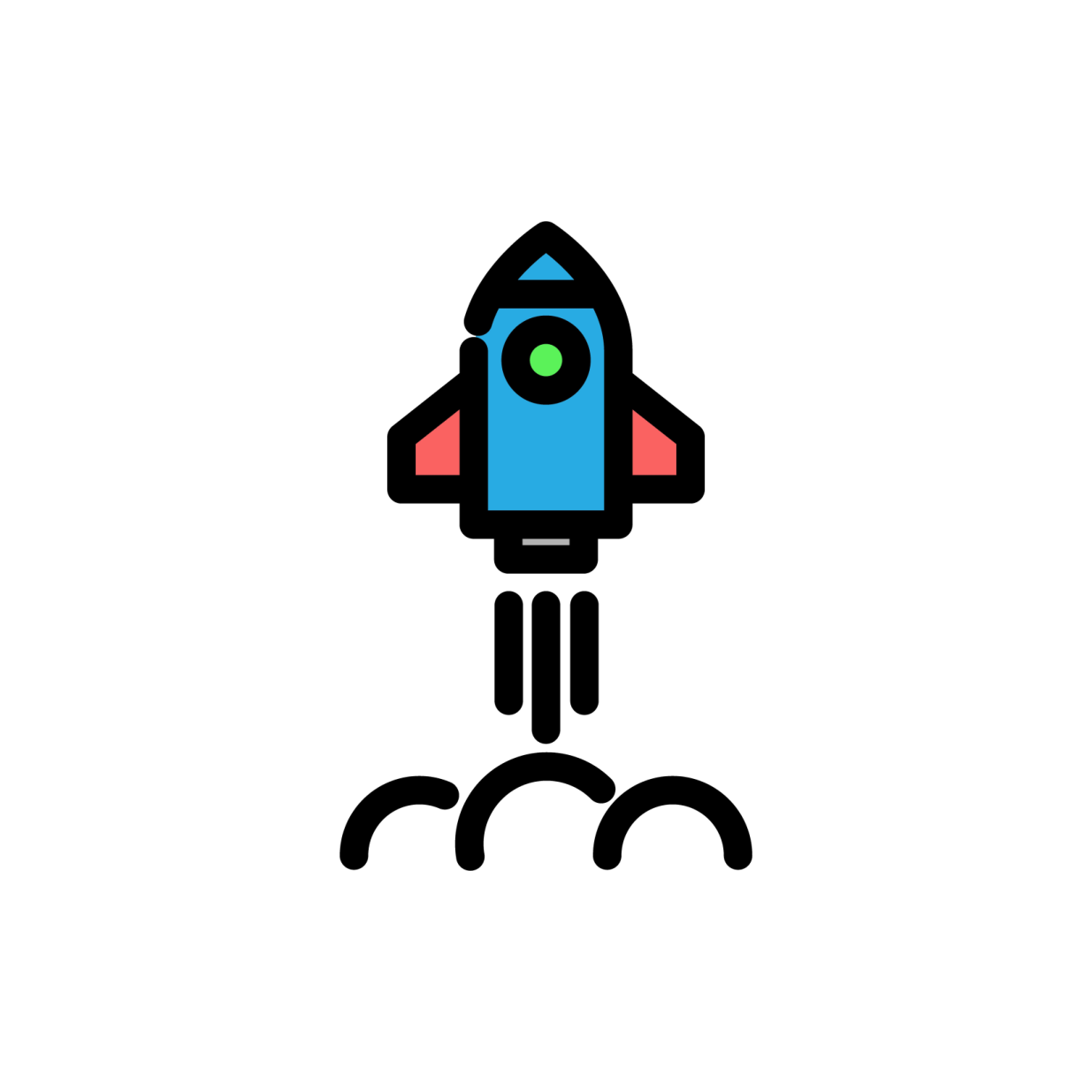 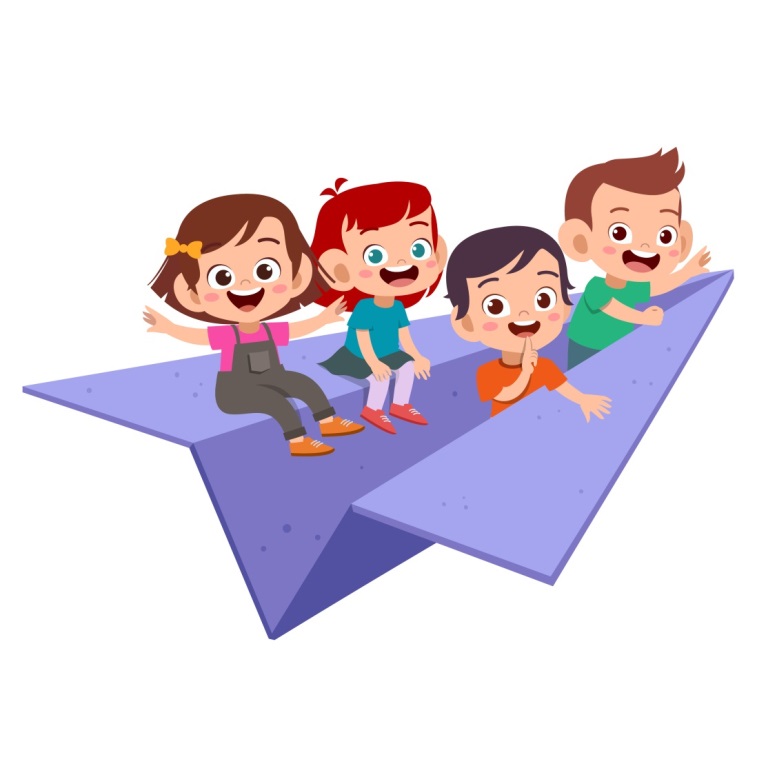 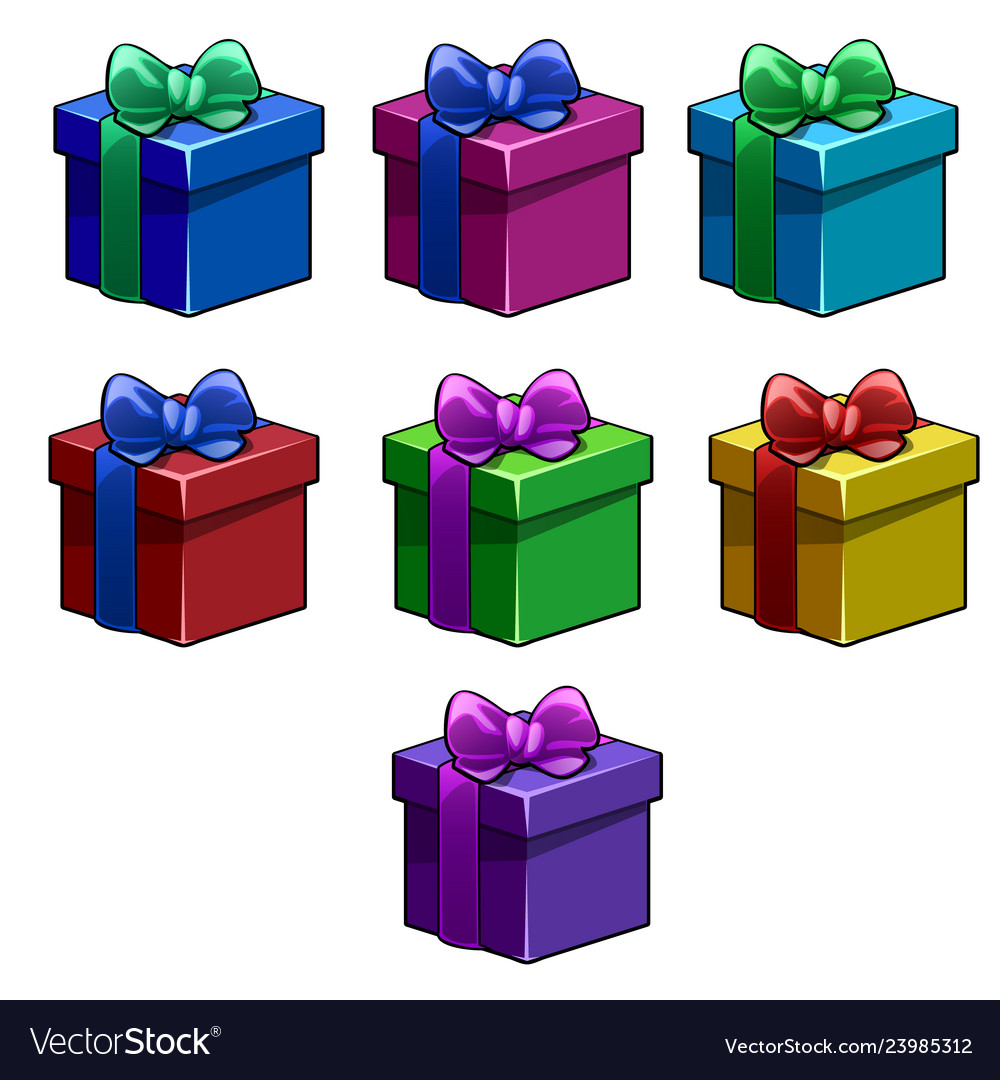 11 - 8 = ?
12 - 5 = ?
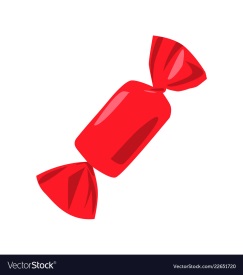 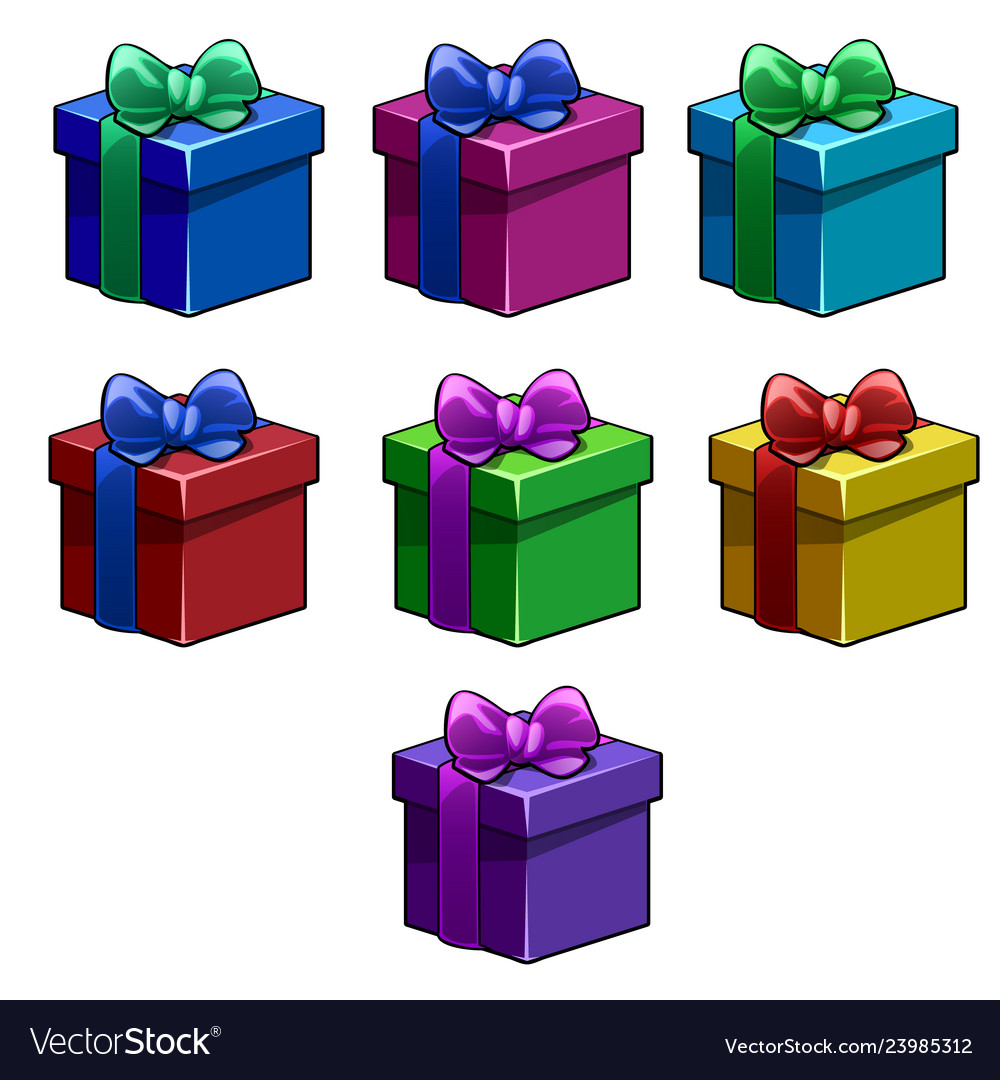 11 - 4 = ?
12 - 6 = ?
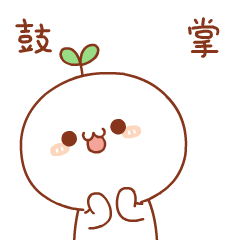 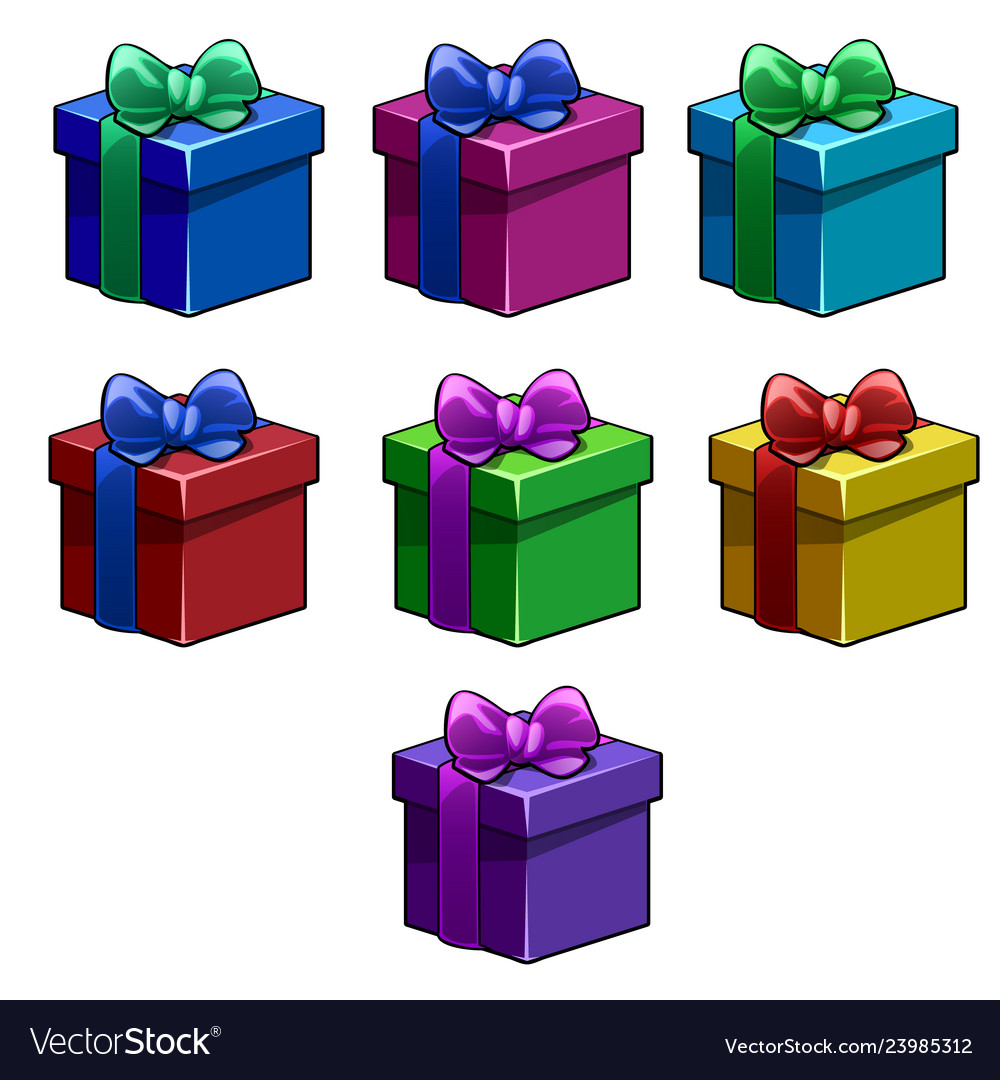 13 - 6 = ?
7 + 6 = ?
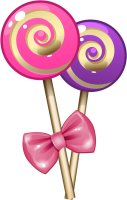 [Speaker Notes: 1. Click vào hộp quà để ra câu hỏi. 2. Click vào hộp quà lần nữa để quà xuất hiện.]
Bài 10
LUYỆN TẬP CHUNG
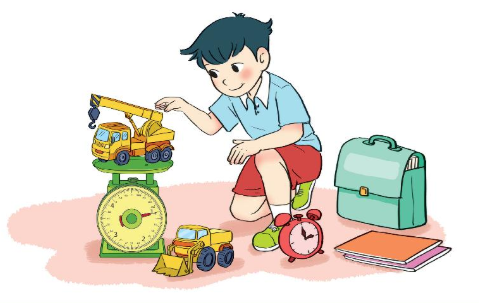 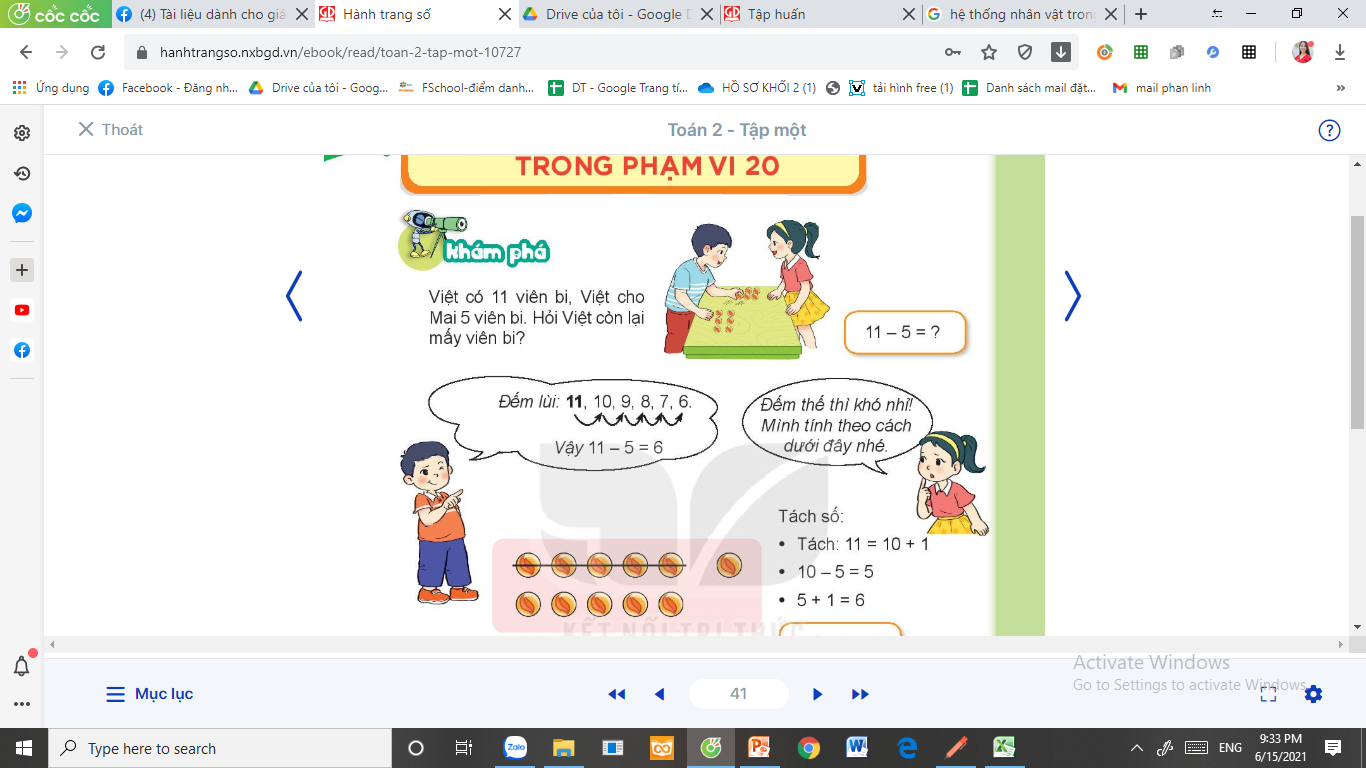 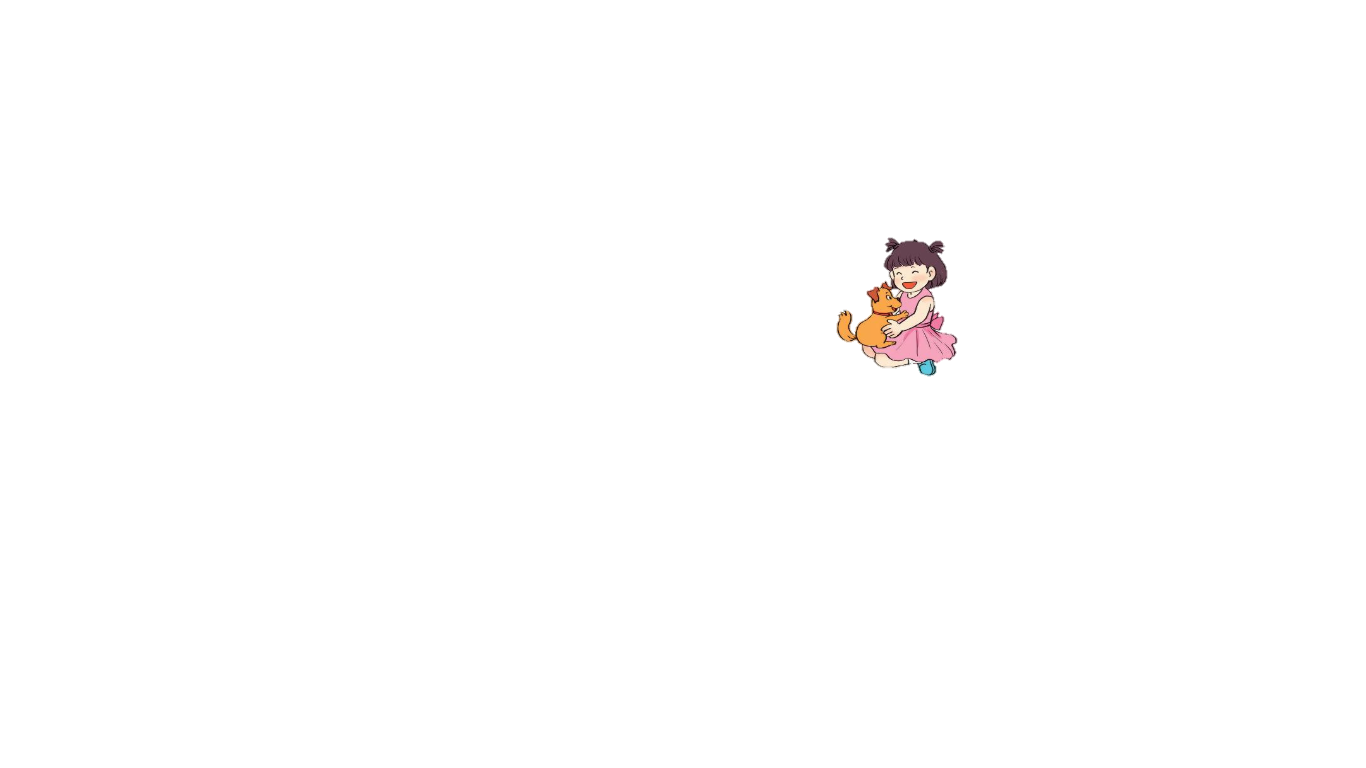 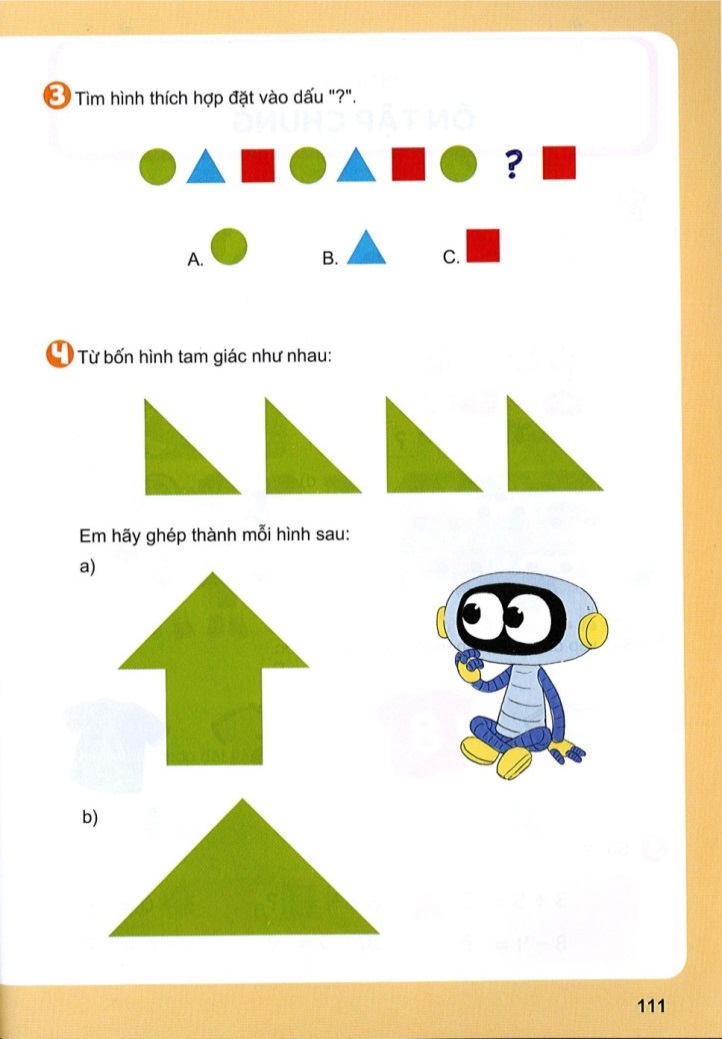 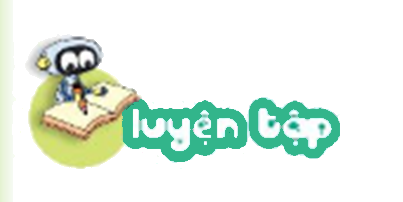 Sách Toán_trang 42
1
Số?
Tính 12 – 4 
Tách: 12 = 10 + 2
10 – 4 = 
     + 2 =
b)   Tính 13 – 6 
Tách: 13 = 10 + 
10 –         = 
      +       =
3
?
?
?
4
6
6
?
?
?
?
12 – 4 =
13 – 6 =
?
?
7
3
4
6
8
?
?
7
8
2
Tính nhẩm
7
9
8
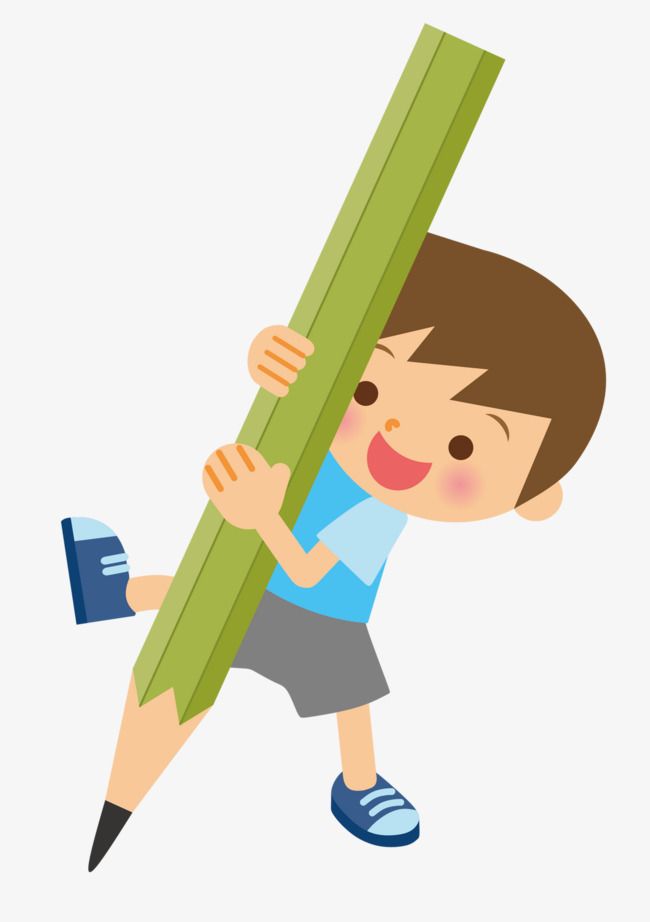 3
5
4
12 – 3 =
12 – 7=
12 – 4 =
12 – 8 =
12 – 5 =
12 – 9 =
12 – 6 =
12 – 2 =
?
?
?
?
?
?
?
?
6
10
3
Số?
6
4
8
7
5
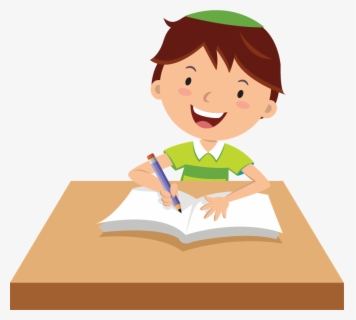 Tìm bông hoa cho ong đậu. Bông hoa nào có nhiều ong đậu nhất?
4
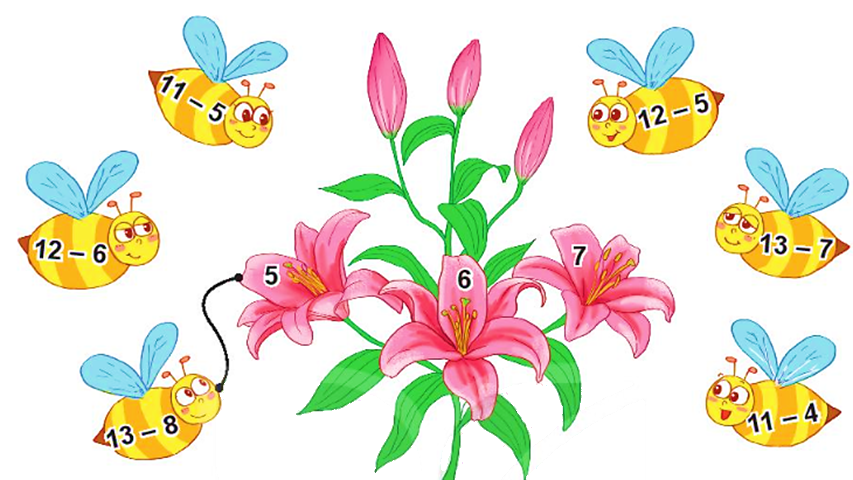  Bông hoa số 6 có nhiều ong đậu nhất.
5
Mai có 13 tờ giấy màu, Mai đã dùng 5 tờ giấy màu để cắt dán bức tranh. Hỏi Mai còn lại bao nhiêu tờ giấy màu?
Tóm tắt:
Có          : 13 tờ giấy màu
Đã dùng : 5 tờ giấy màu
Còn lại   : … tờ giấy màu?
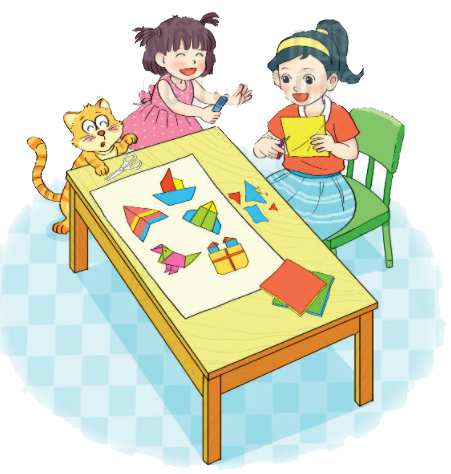 Bài giải
Số tờ giấy màu còn lại là:
13 – 5 = 8 (tờ)
Đáp số: 8 tờ giấy màu.
Củng cố
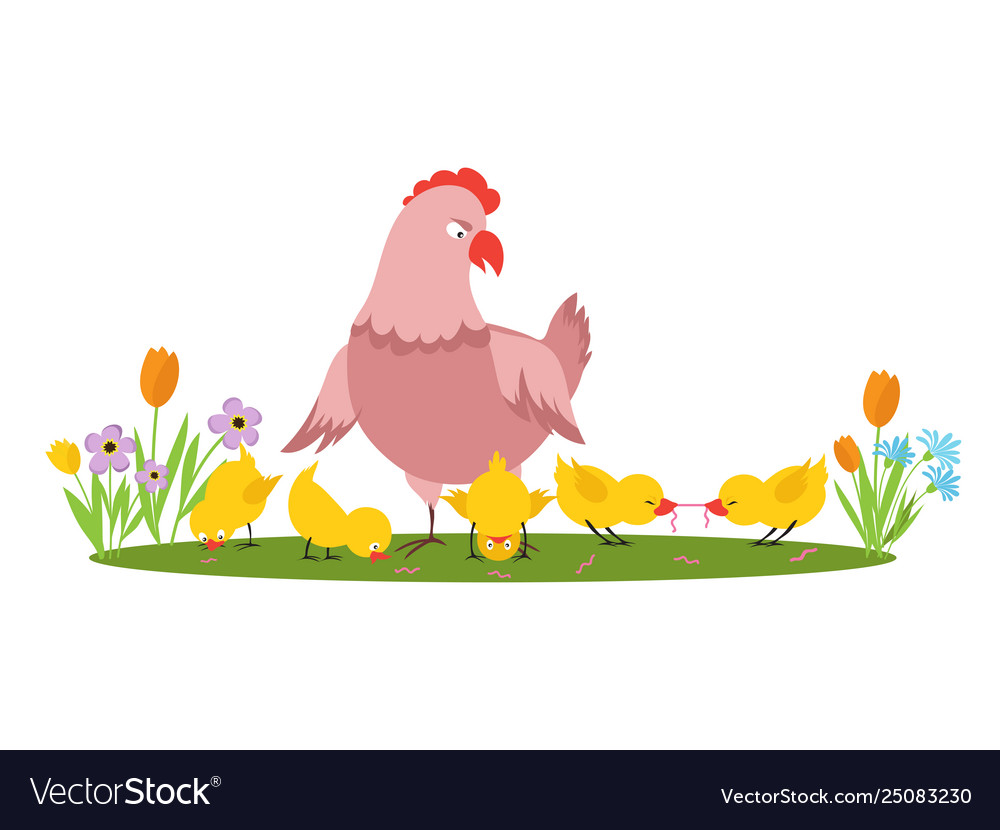 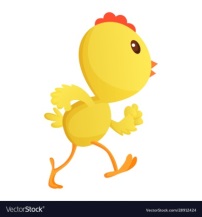 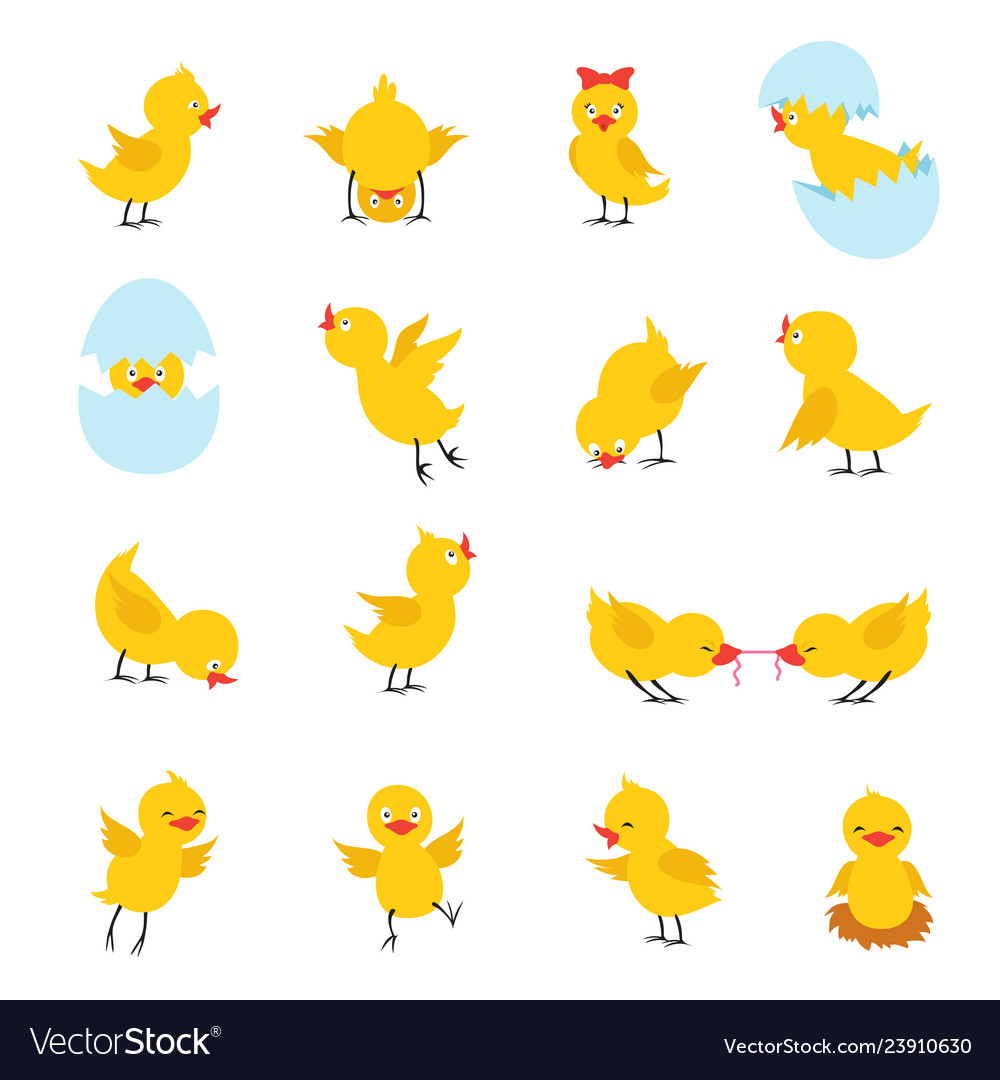 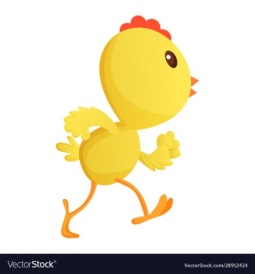 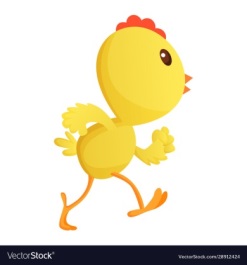 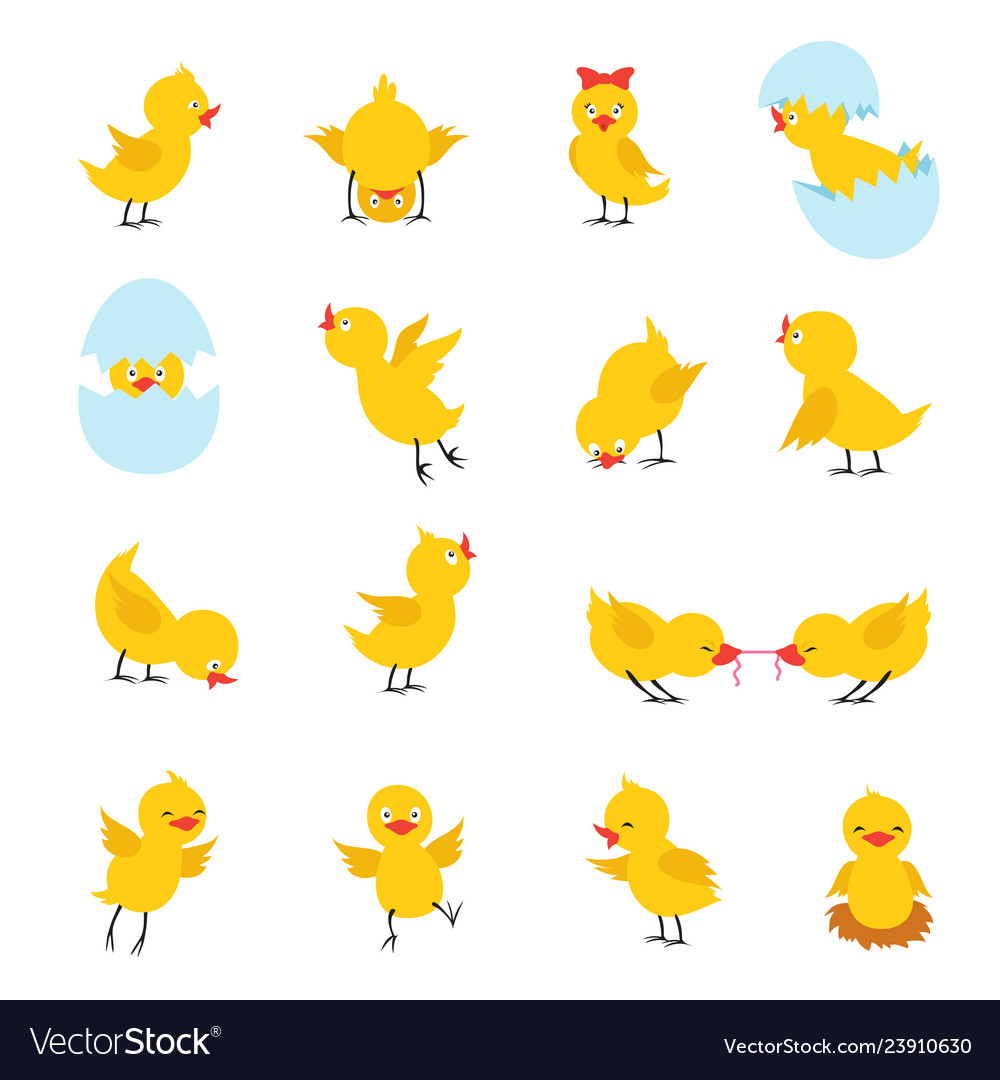 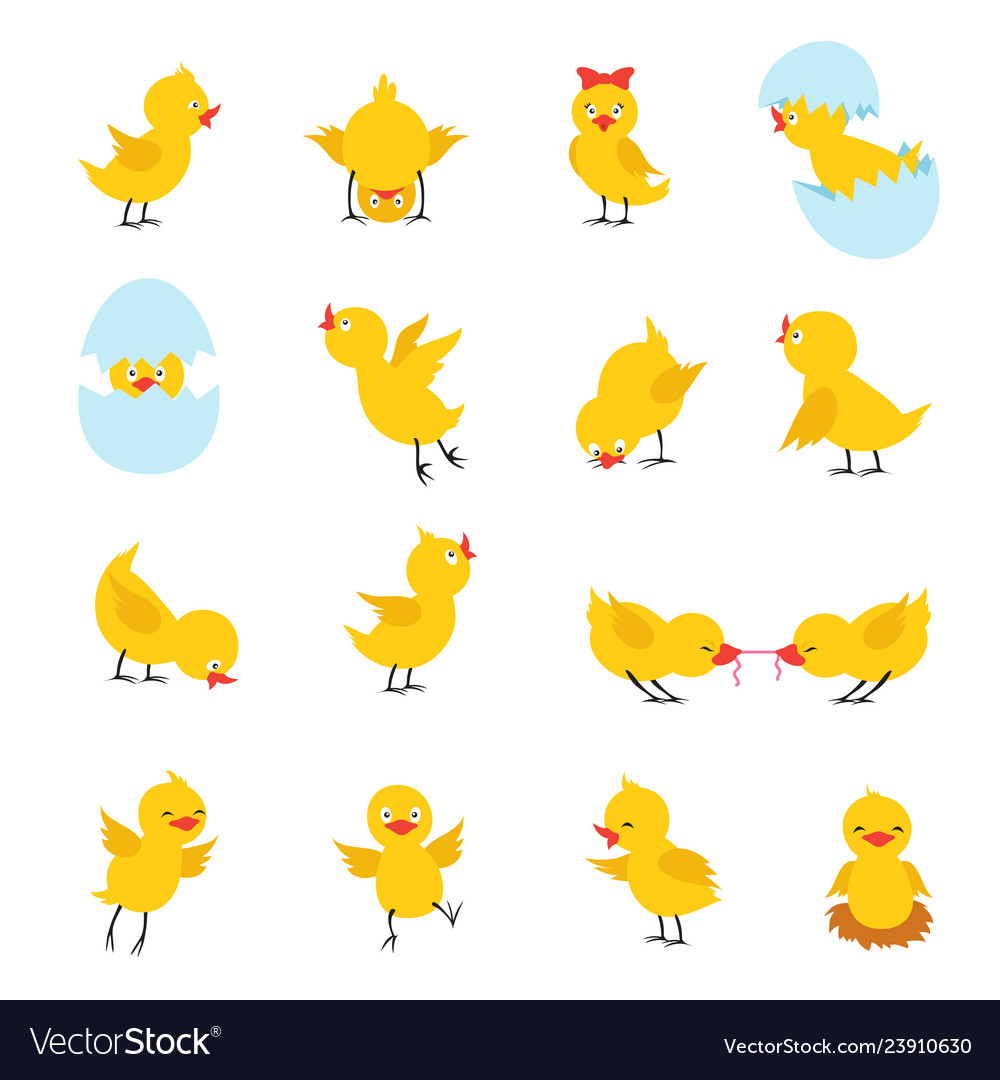 Tổ 1:
Giải bài toán
Tổ 2:
Tóm tắt
Tổ 3:
Nêu đề toán
[Speaker Notes: Nếu lớp có 4 tổ thì tổ 3, 4 làm chung nhiệm vụ nhé.  GV giáo dục HS k nên tự ý đi đâu khi ng lớn chưa đồng ý.]
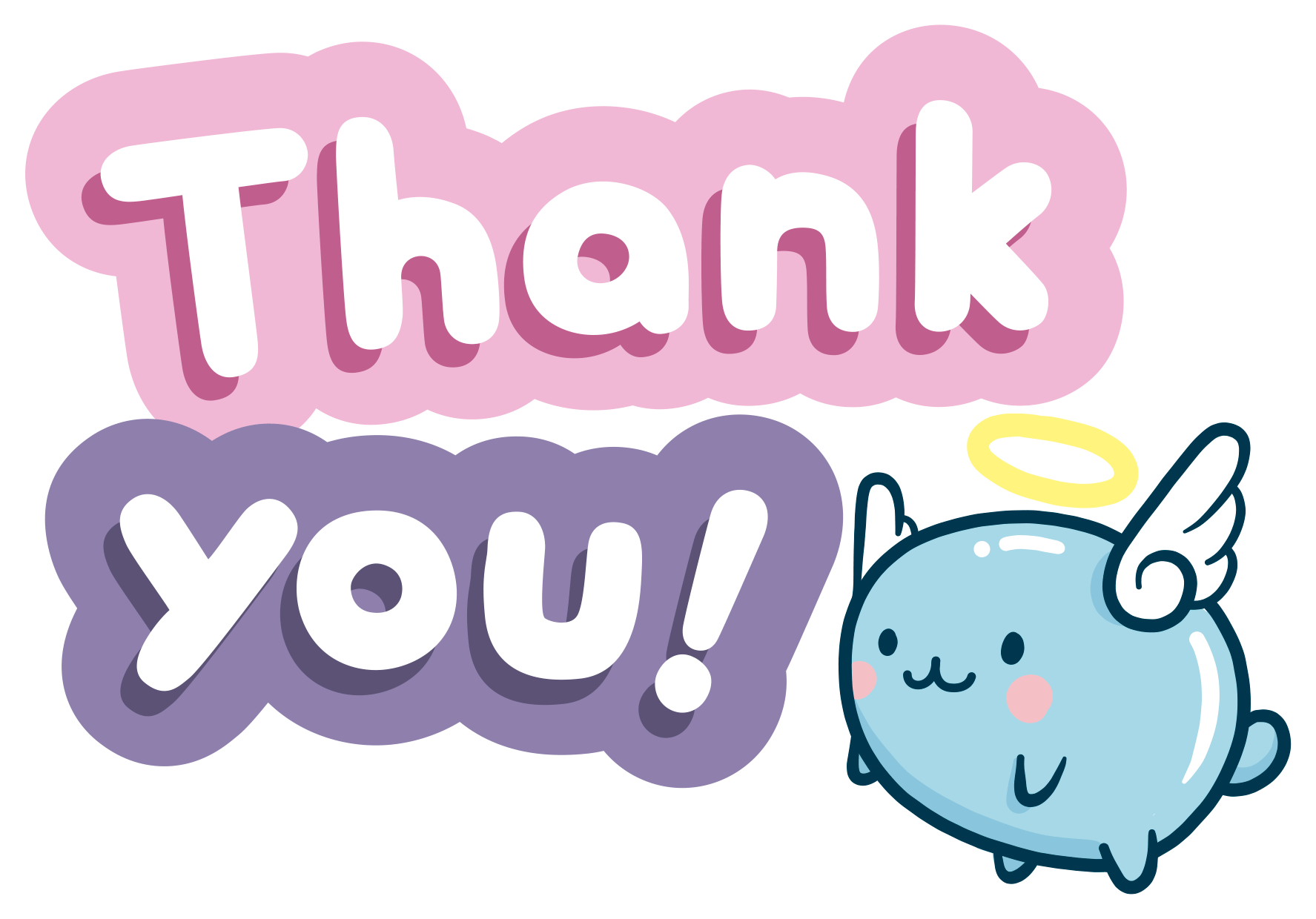 1
Xem lại bài đã học
Dặn dò
2
Hoàn thành bài …
3
Chuẩn bị: Luyện tập (tr.39)
[Speaker Notes: Hoàn thành bài nào GV linh động viết vào nhé]